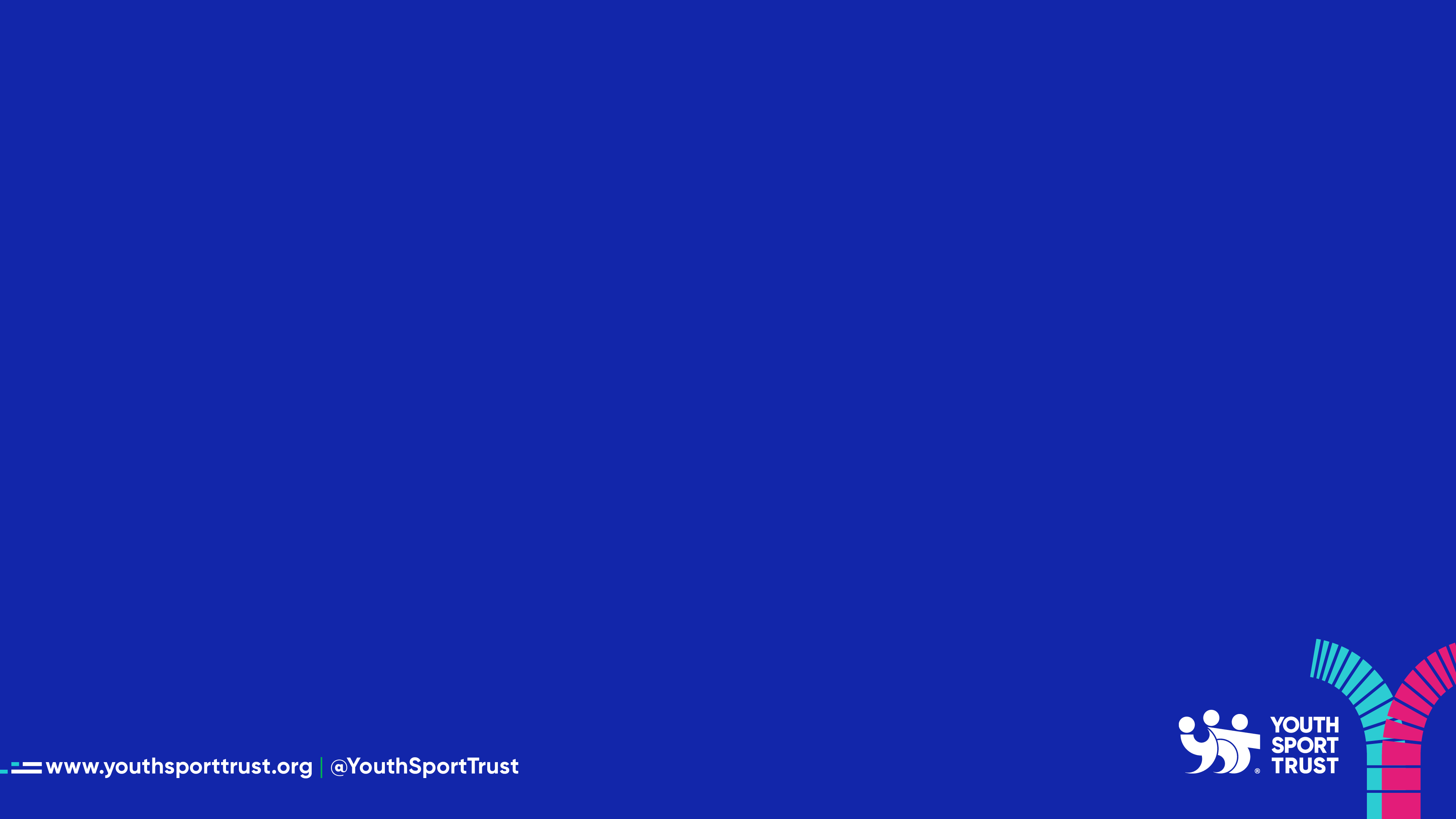 [School Name]’s Story (1)
School logo
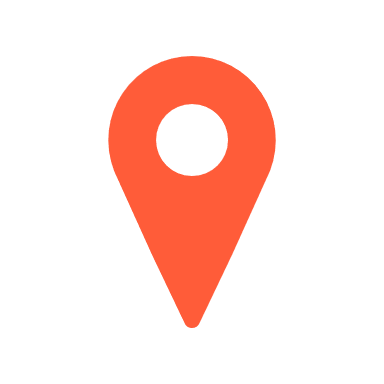 Location, Location
[Programme Name]
What is the context of your school?
What was your motivation to be part of the programme?
Who have you involved? What have you delivered?
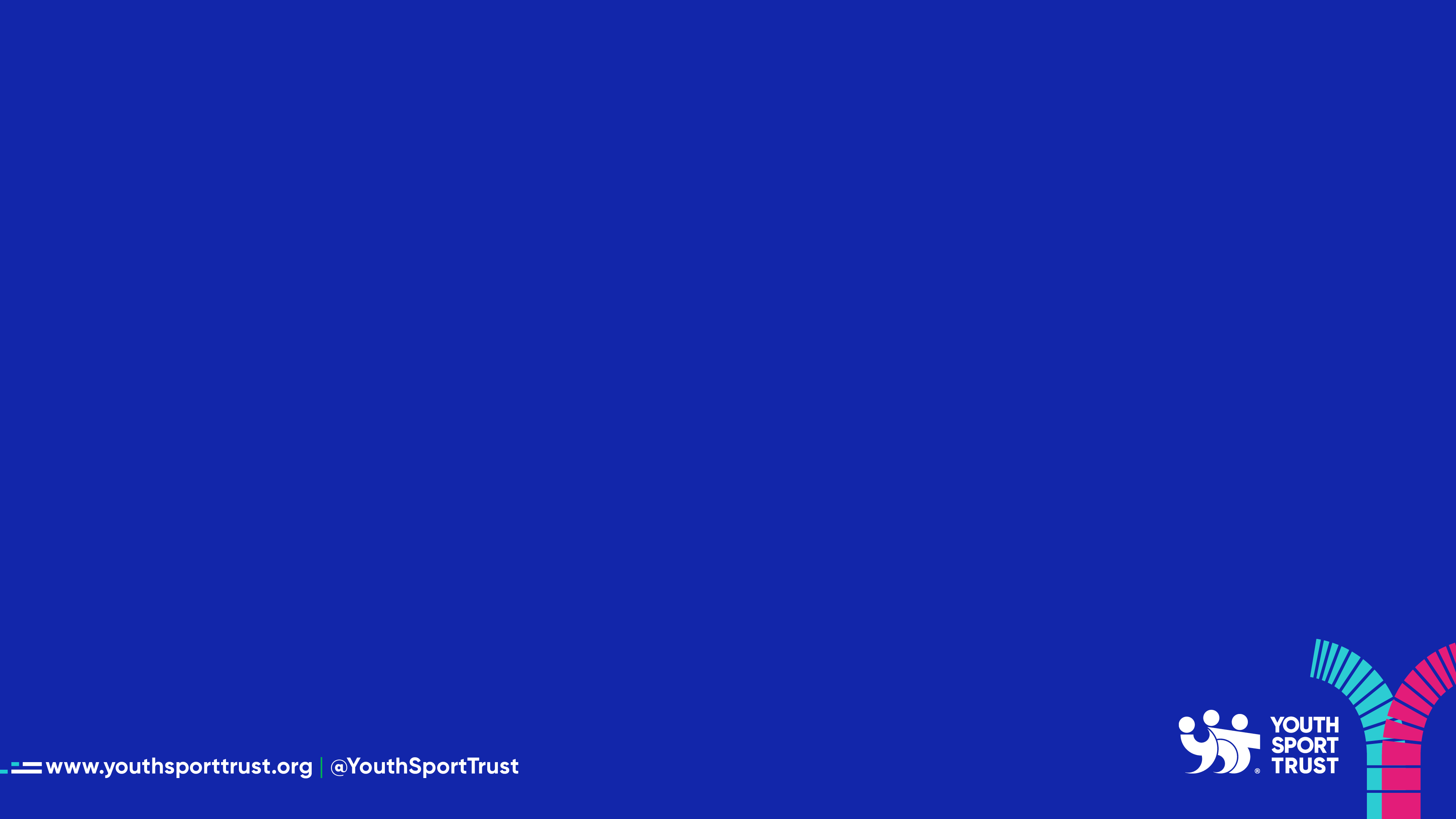 [School Name]’s Story (1)
School logo
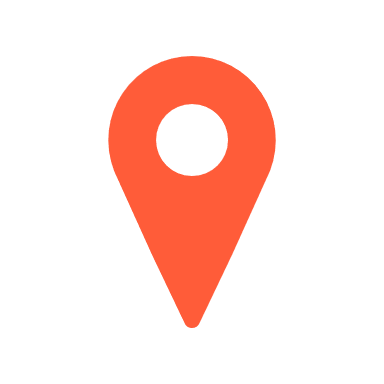 Location, Location
[Programme Name]
What have been the impacts/successes?
What have been the challenges?
What are your next steps?